Mathematics at Trent College
Year 6 to 7 Transition
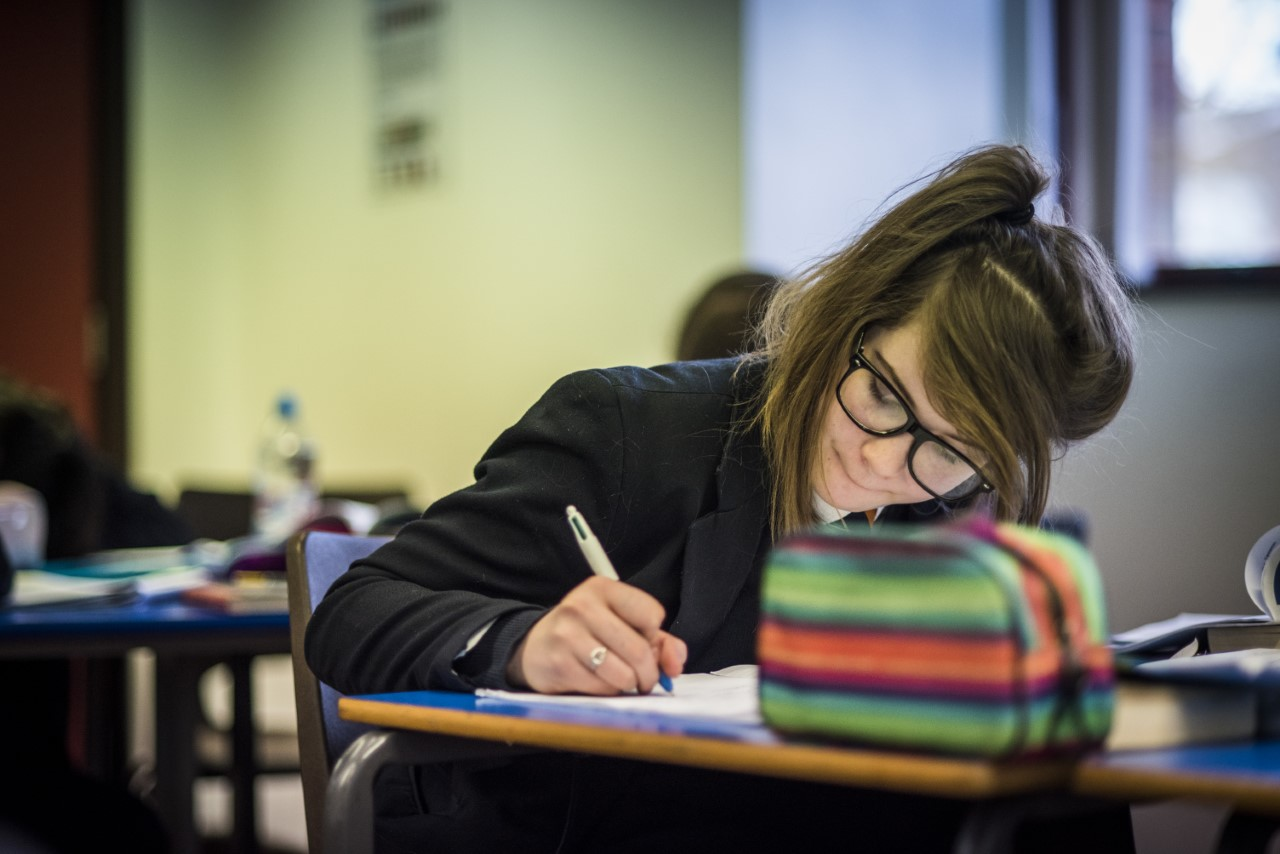 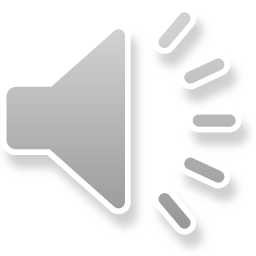 Who are the Maths Department teachers?
Mrs Howat - Head of Department
Mrs Sansom - Second in Department
Mr Brumby - Academic Deputy Head
Mr Noble - Head of Main School
Mrs Gale - Head of Year 9
Mr Bradwell - Assistant Head of Year 7
Mr Tarry
Dr Hansard
Ms Perry
Ms Shamsi
Mrs Sutton
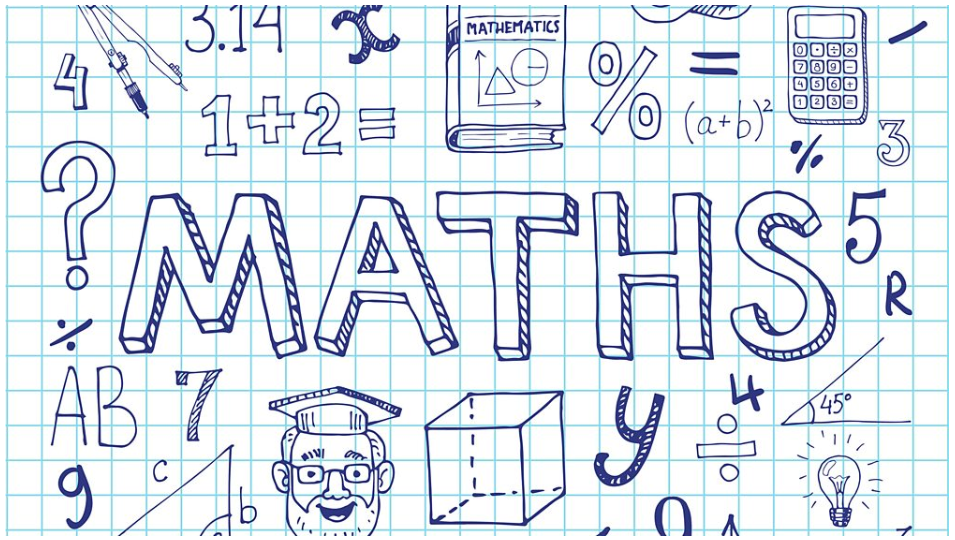 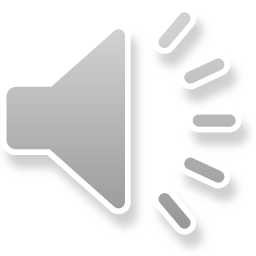 What does Maths look like at Trent?
8 lessons a fortnight

5 mixed ability groups to start with. Then a total of 6 classes made up of two set 1s, two set 2s and two set 3s.

Work through units at a comfortable pace suited to each class and have a Unit Test at the end of each completed unit.
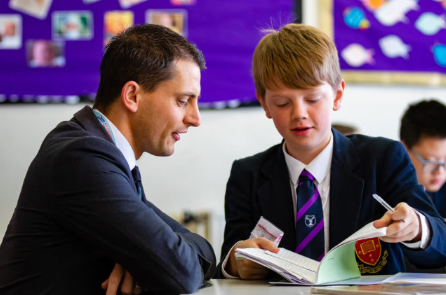 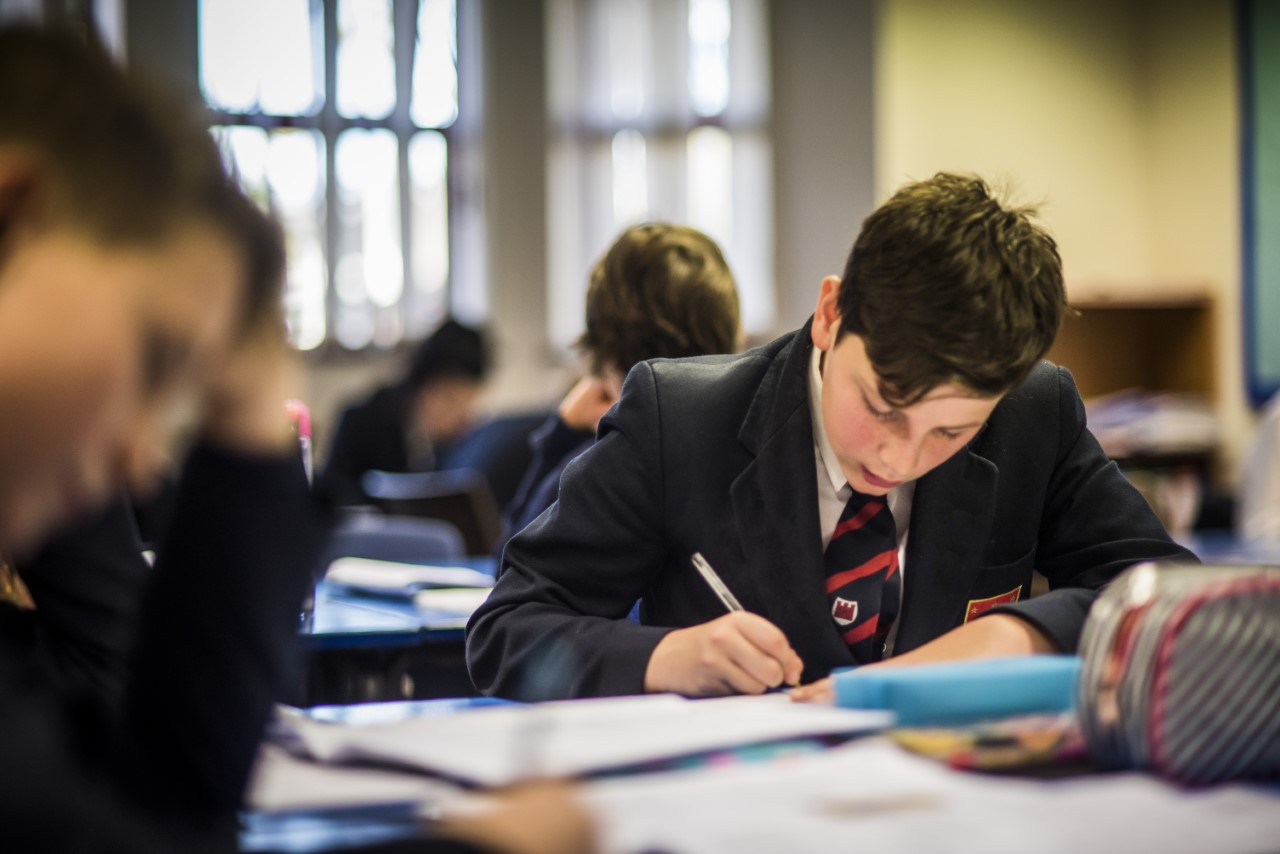 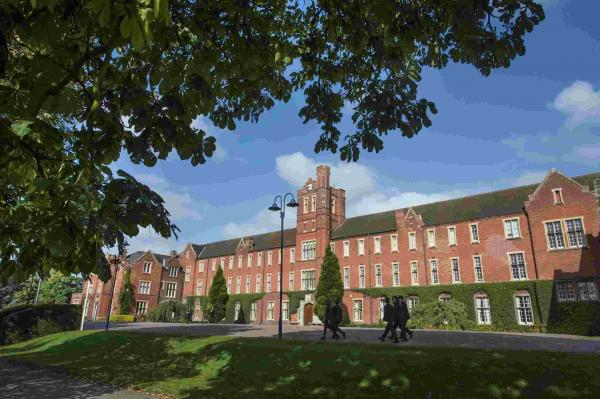 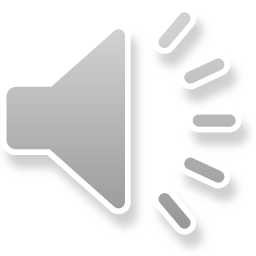 What will I be learning next year?
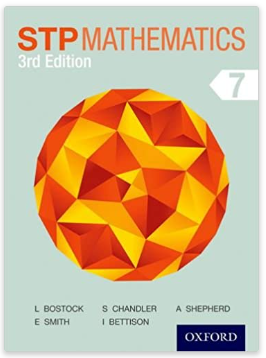 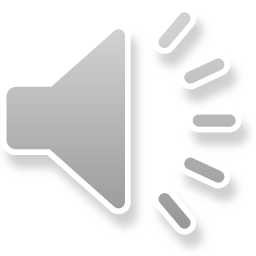 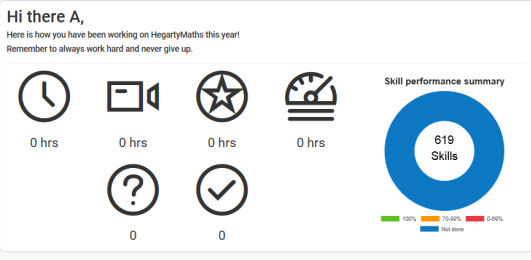 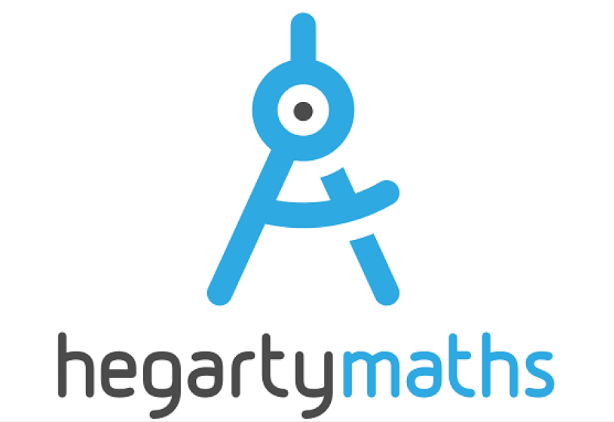 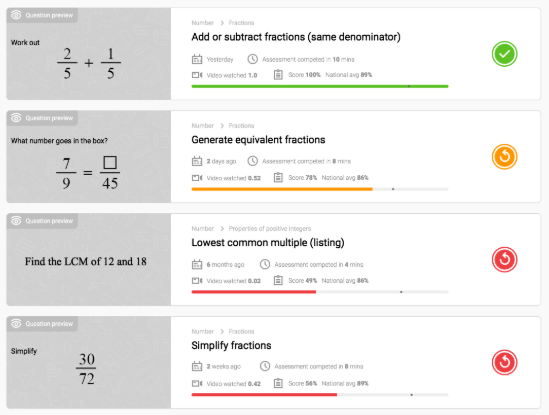 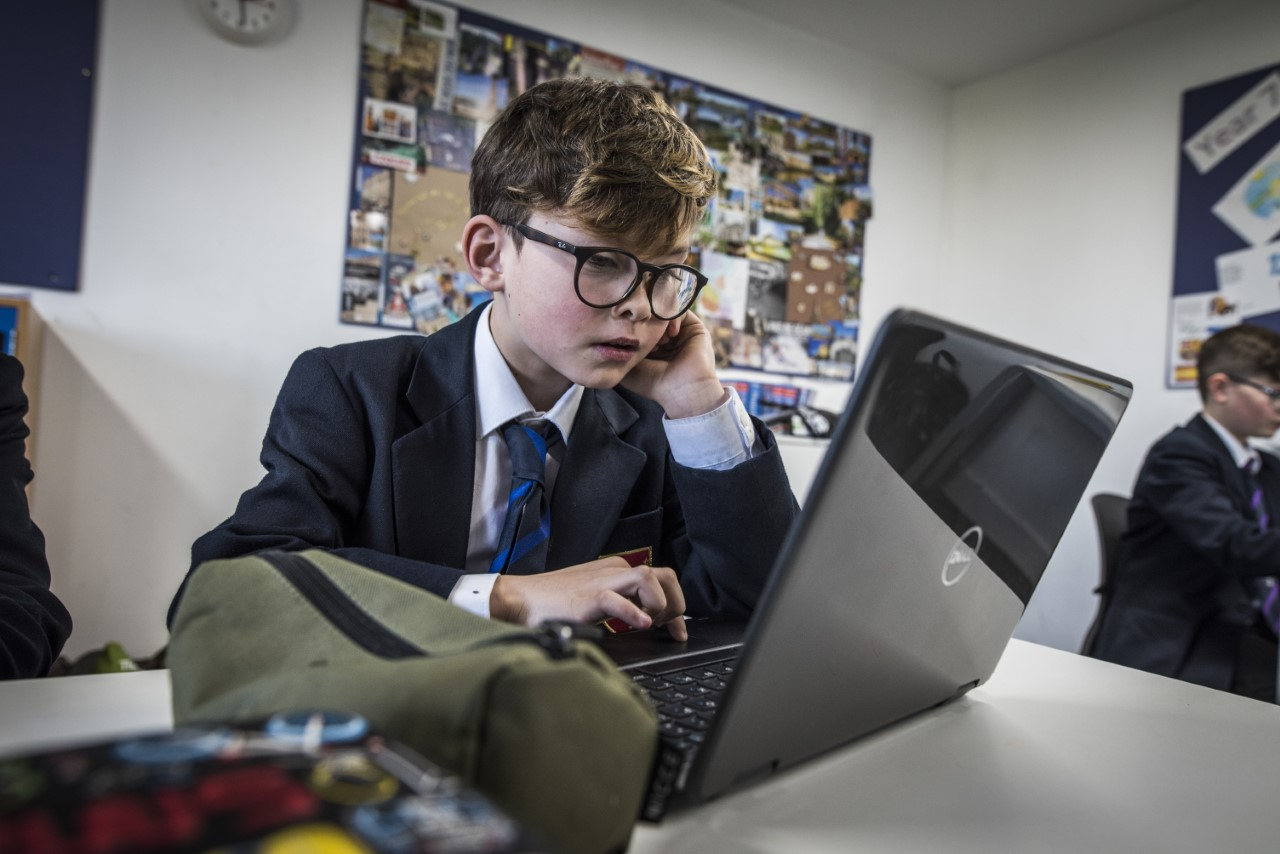 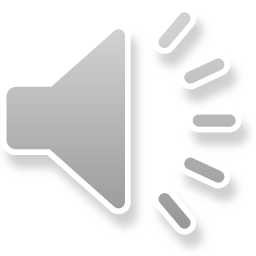 What can I be doing to prepare for September?
Practise:





Arithmetic skills including times tables

Written methods for decimal calculations

Understand simple ideas of fractions

Measure lines and angles

Draw basic charts

Find patterns in sequences of numbers
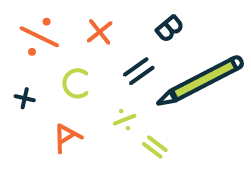 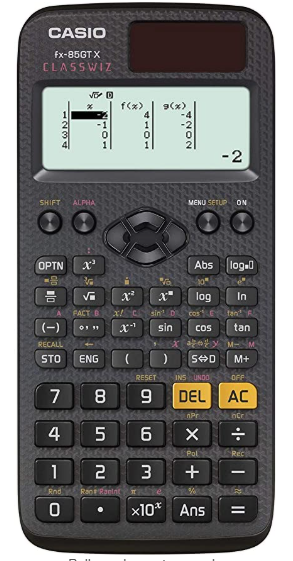 Casio FX-85GTX or 83GTX 
(FX-85GT+ or 83GT+)
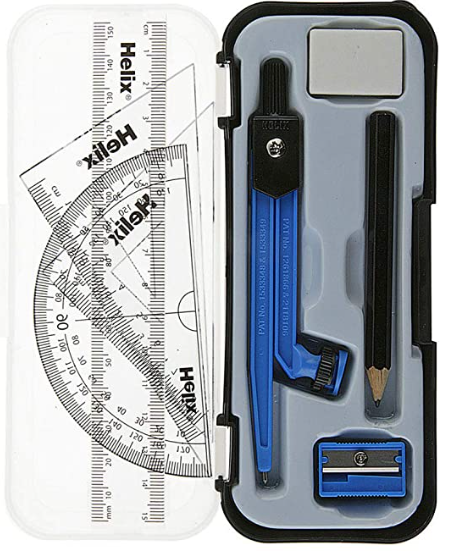 Maths Equipment
Ruler
Protractor
Compass
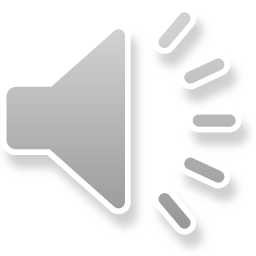